Spaghetti sa umakom od gljiva
Subota 21.3
Priprema:
Luk narezat na sitno
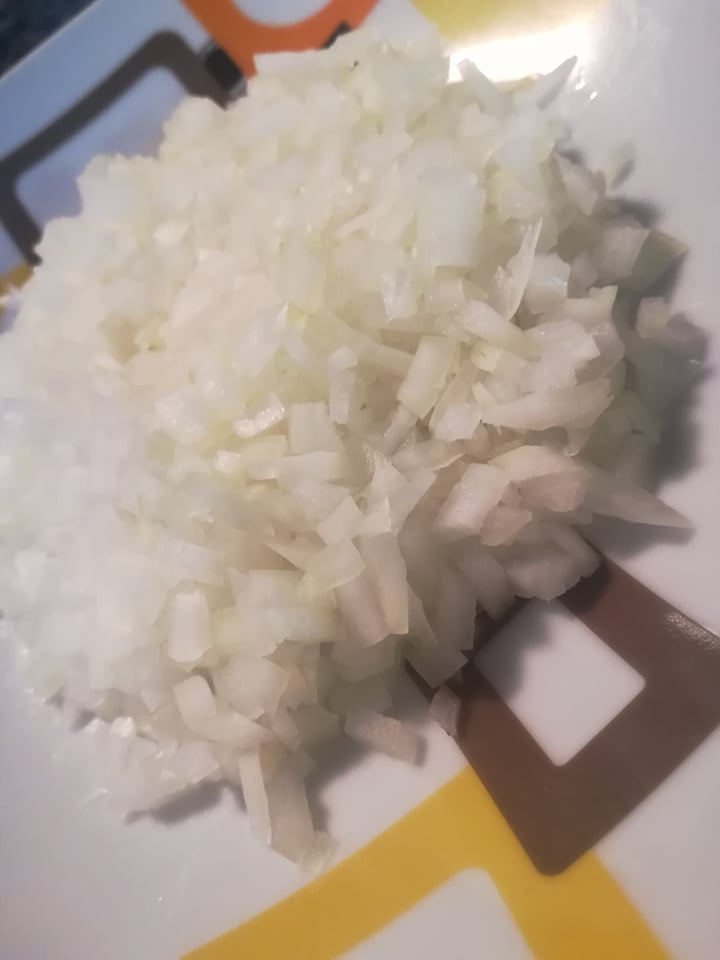 Špek narezat na kockice
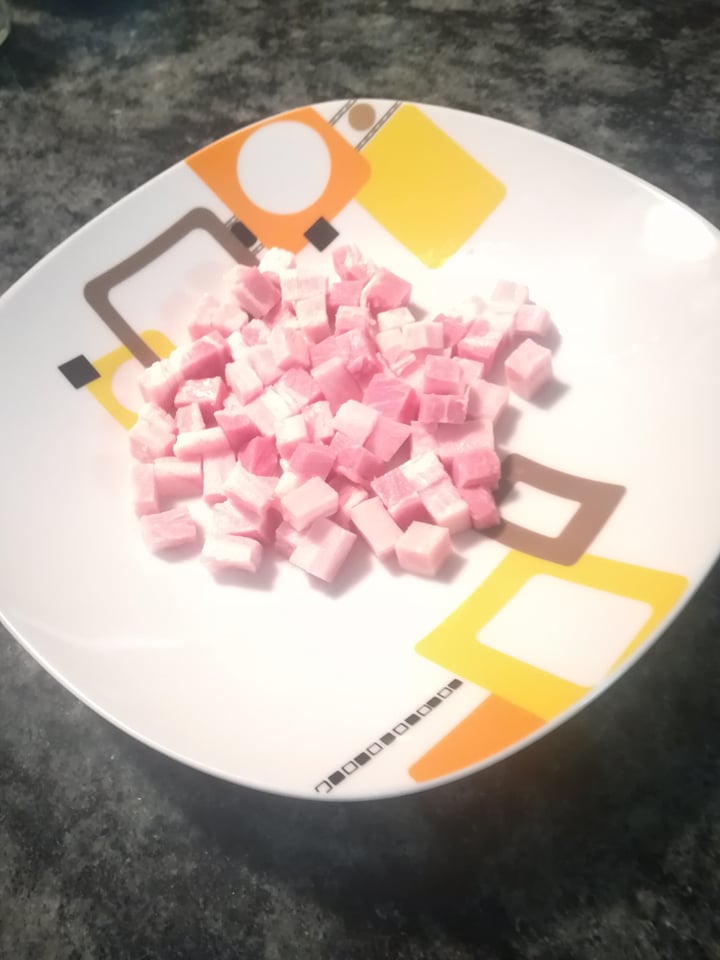 Šampinjone narezat na ploške
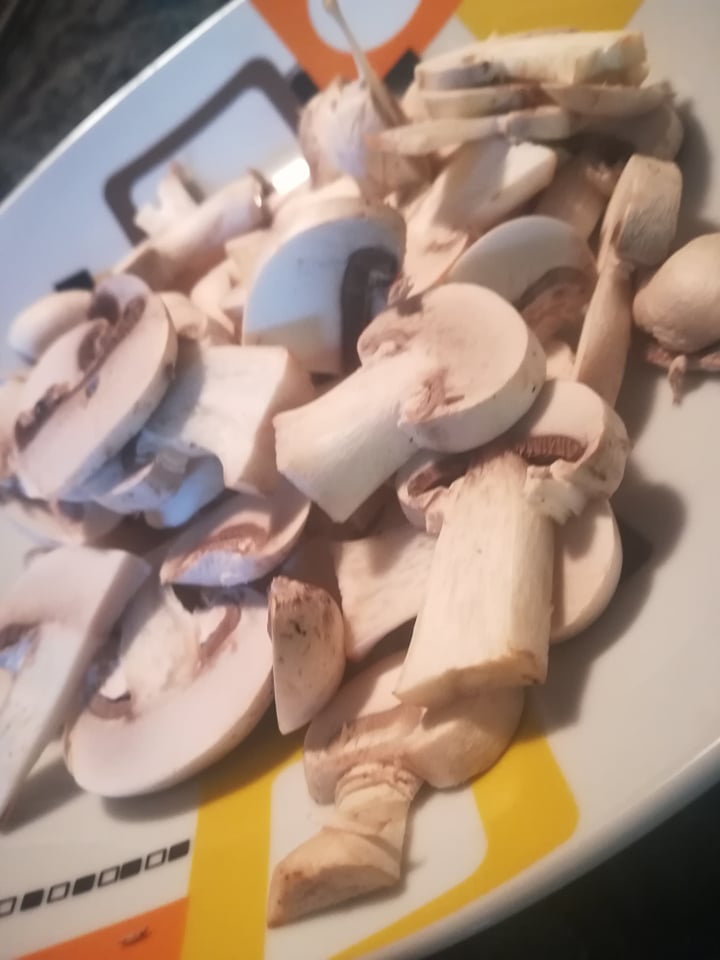 Na tavicu staviti grijat ulje(suncokretovo)
Staviti luk pržiti
Dok luk počinje dobivat boju dodati gljive da se prže sa lukom 10 min
Dodati kockice špeka da se sve skupa prži 5-7 min 
Dodati vrhnje za kuhanje i začiniti
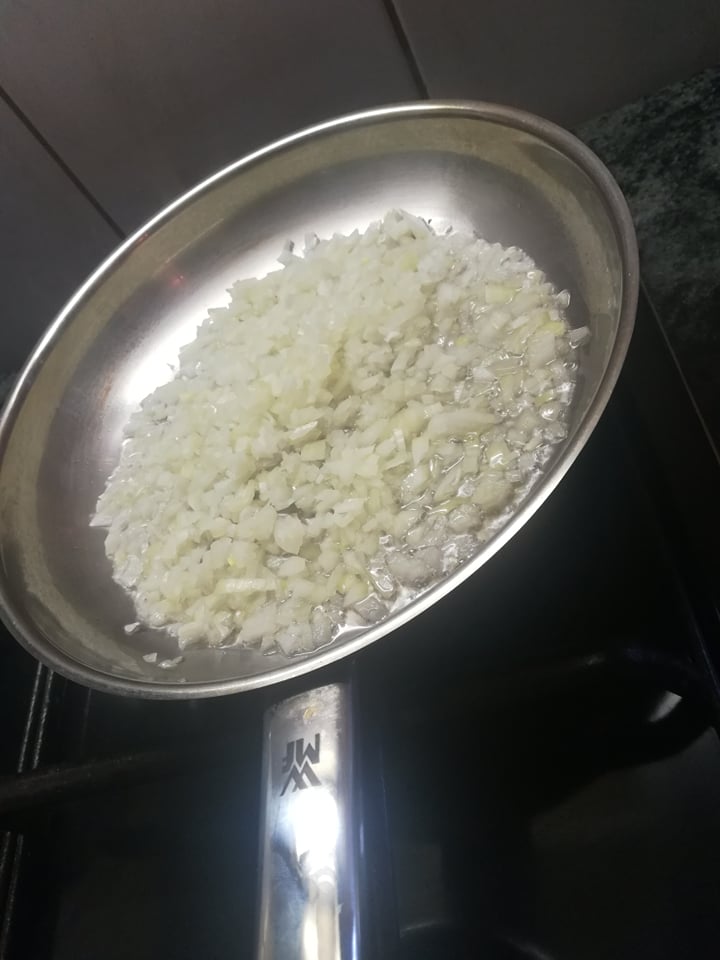 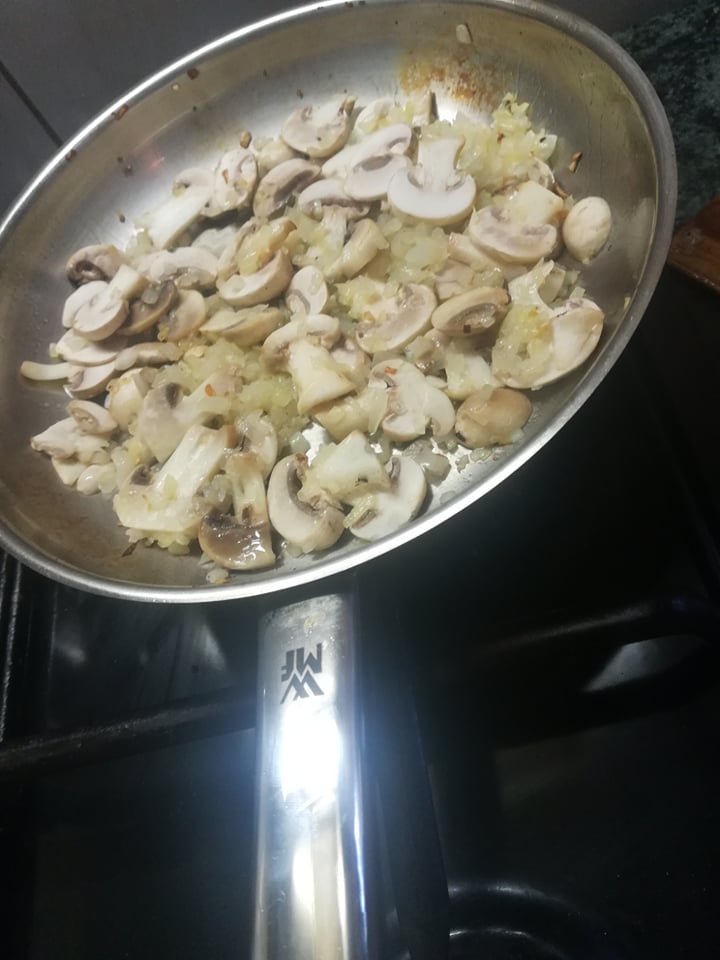 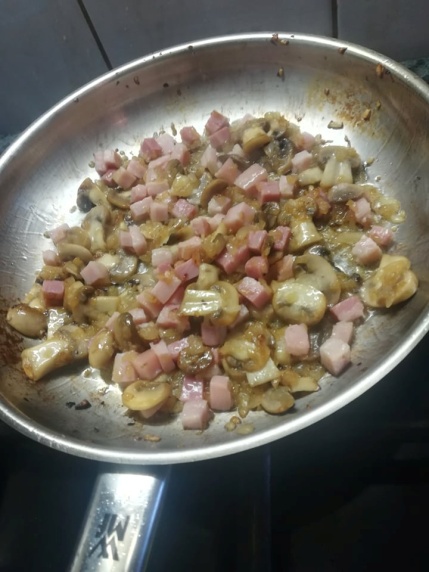 1.                  2.                 3.






              4.                 5.
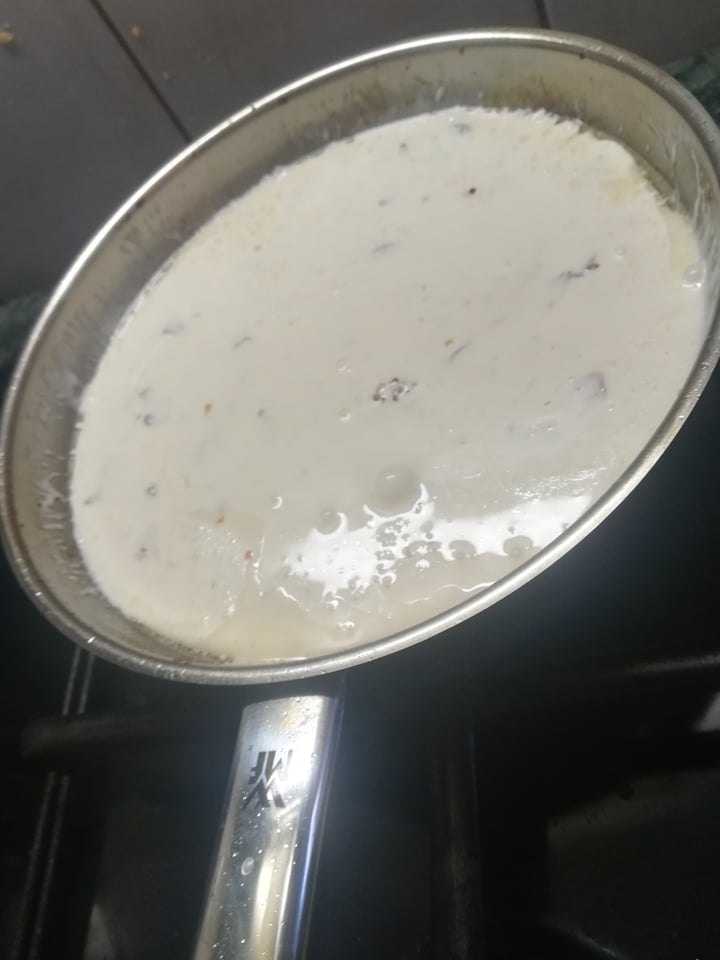 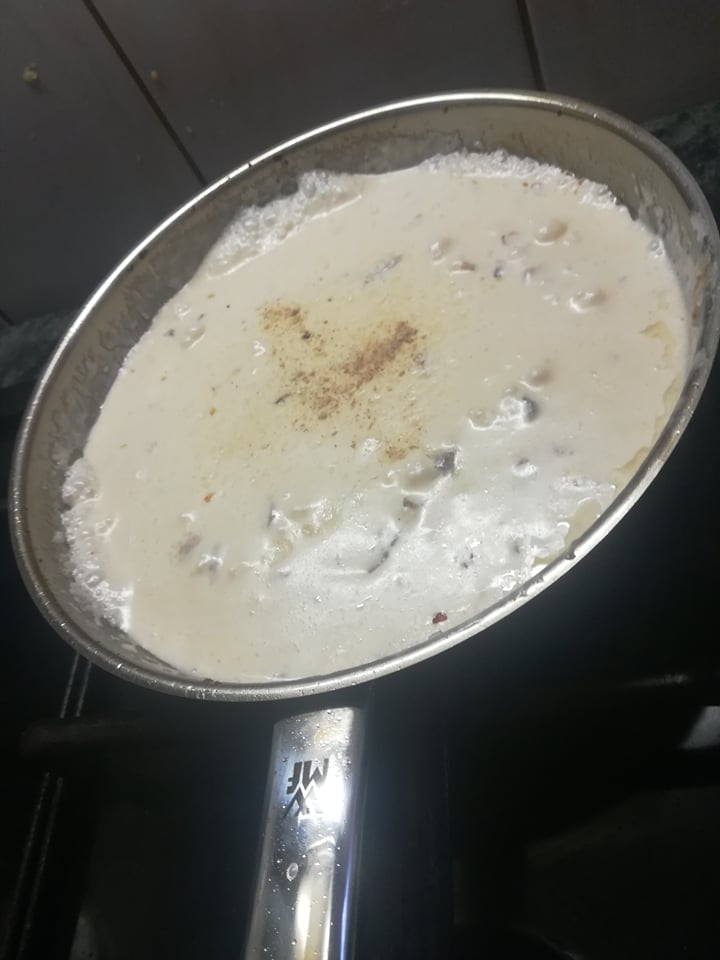 Vodu dati kuhati,posoliti i malo ulja dodati,kad voda zavrije dodat spaghette






Kad se spaghetti skuhaju,dodat ih u umak i sve skupa pomješati
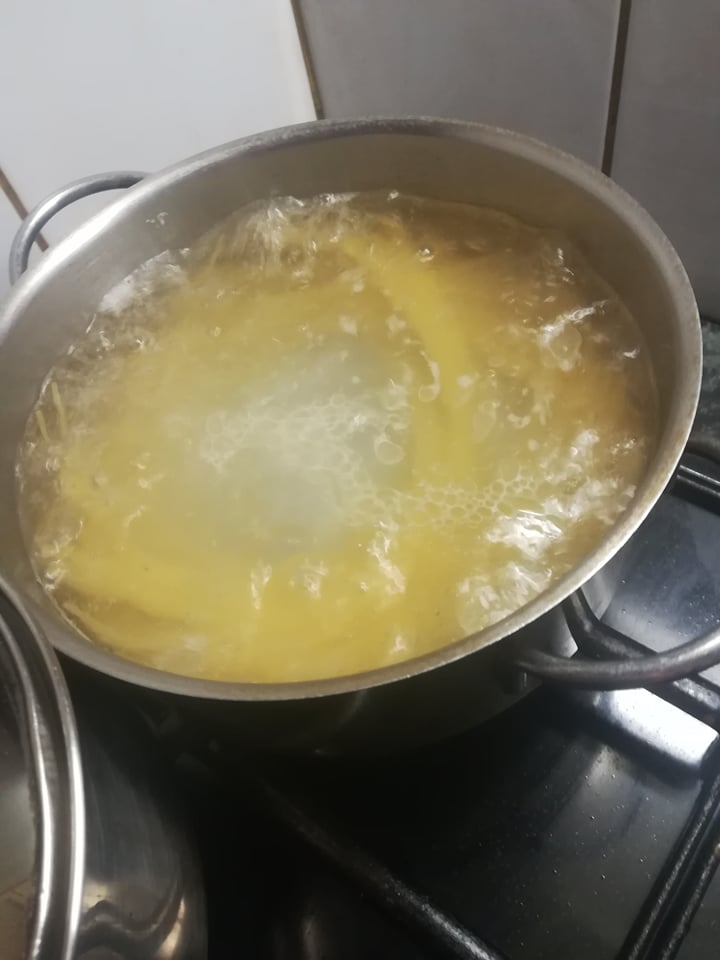 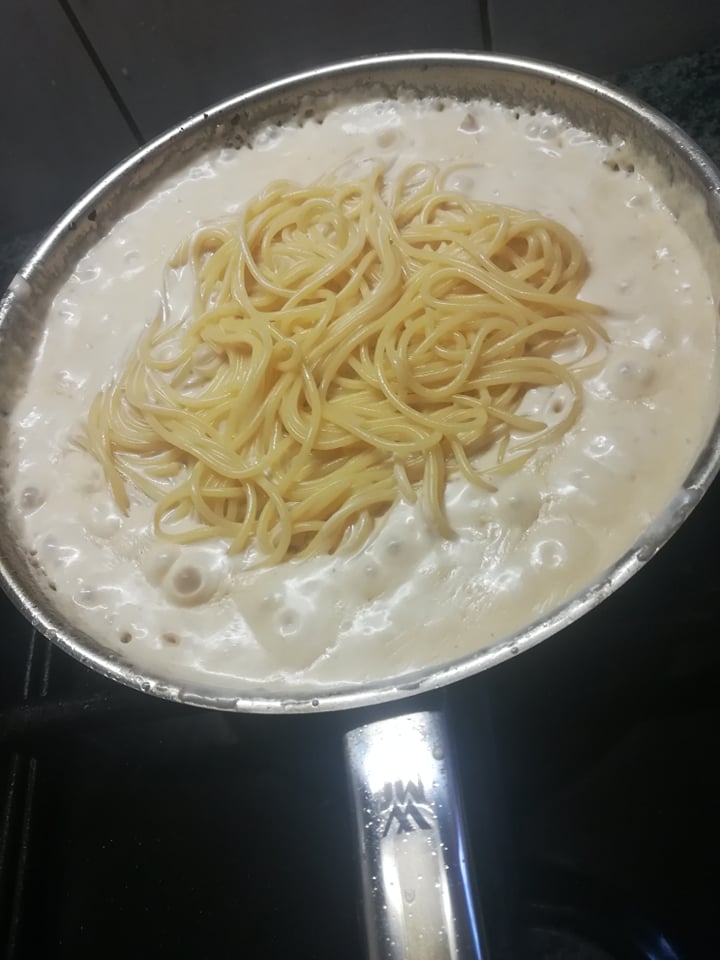 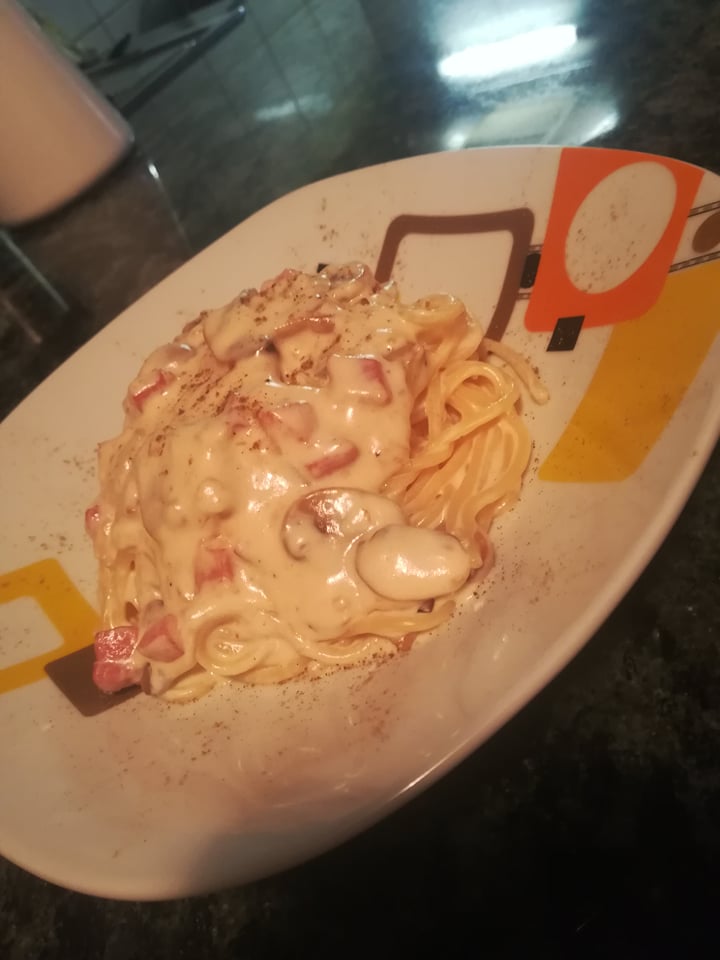 Kruh
21.3
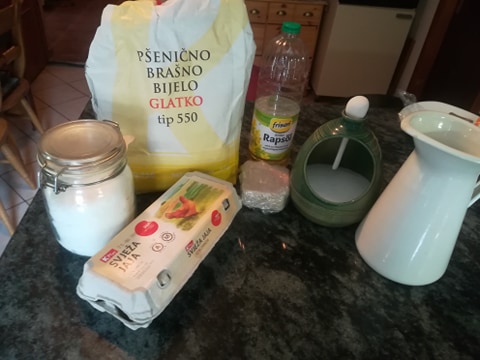 Pomiješat sve namirnice u zdjeli
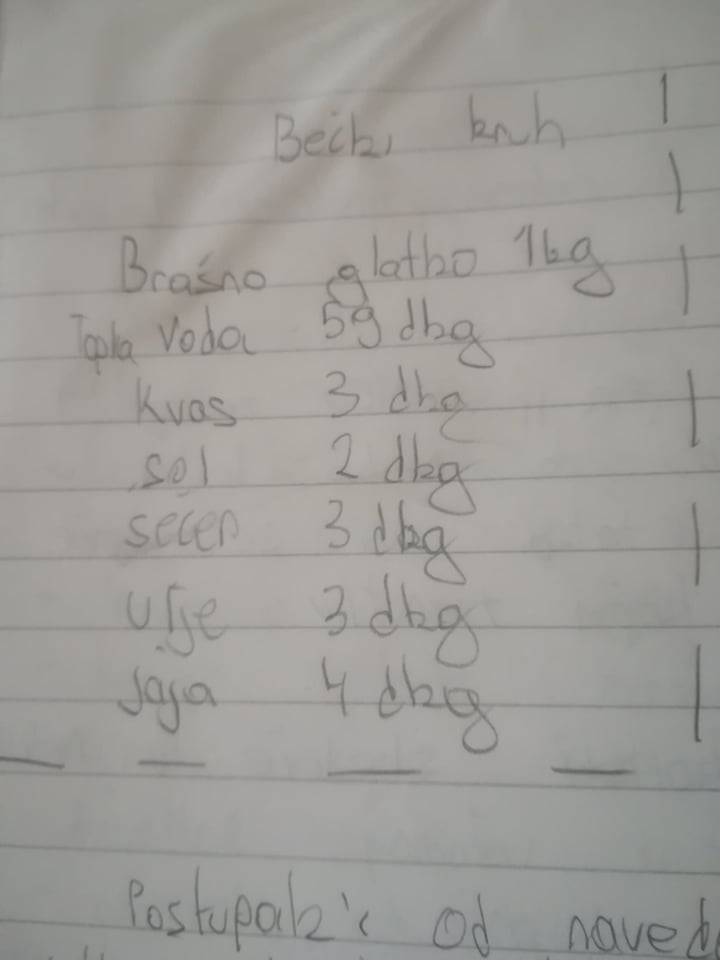 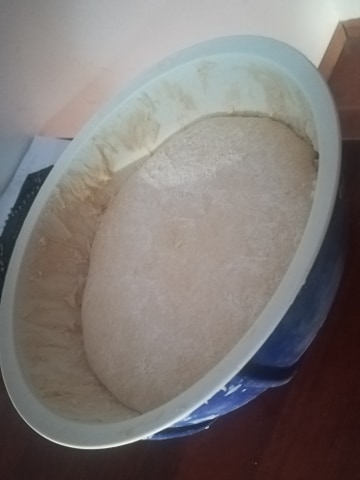 Ostaviti tijesto da se digne
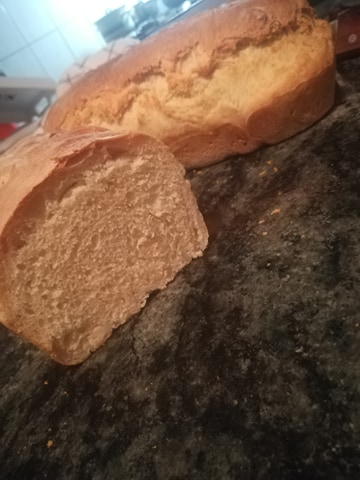 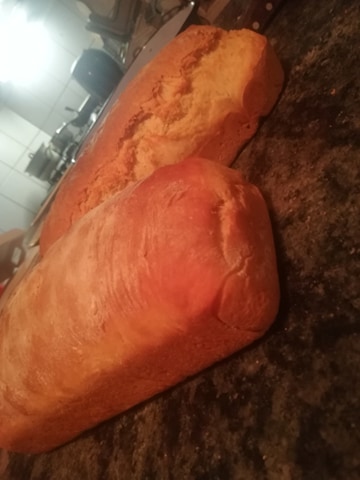 Staviti peći na 180 stupnjeva na 35 min
Restani krumpir i dinstano zelje
23.3
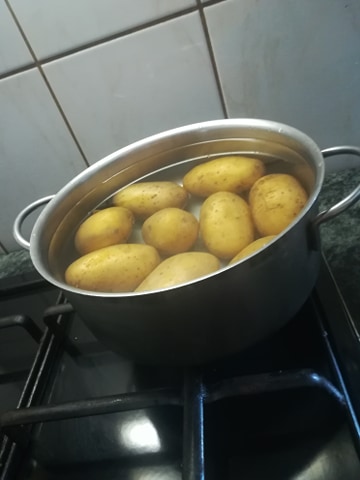 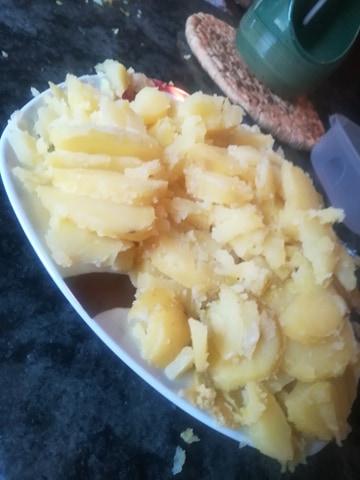 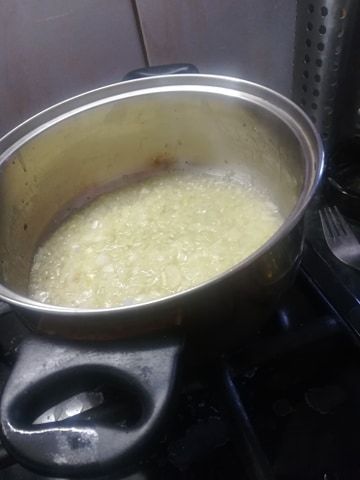 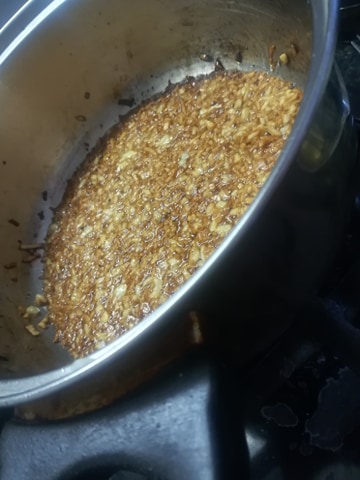 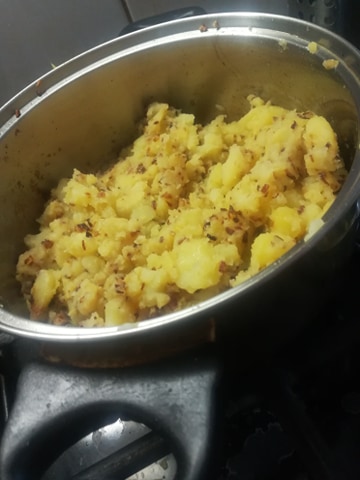 Krumpir staviti kuhat u slanu vodu
Kad se skuha ogulit ga od kore i narezat na ploške
Luk staviti pržiti dok ne dobije boju
Kad luk dobije boju dodati krumpir 
Krumpir začiniti 
Zapržit da dobije malo koricu
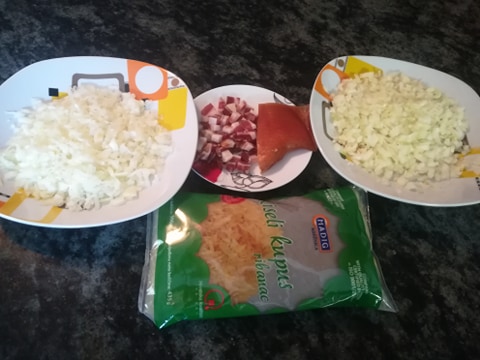 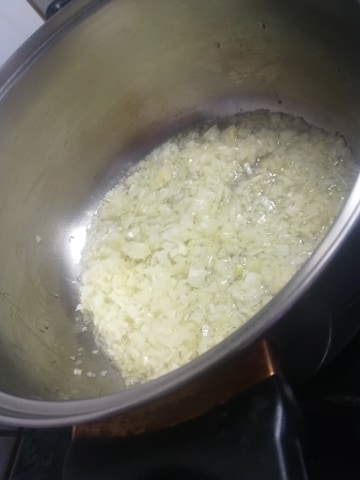 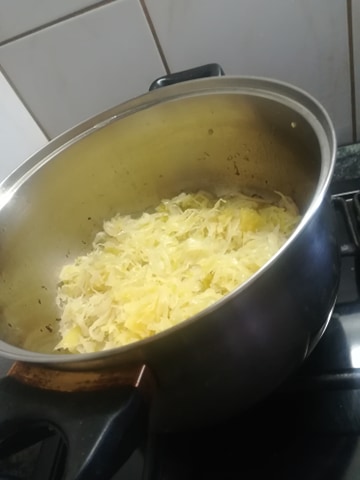 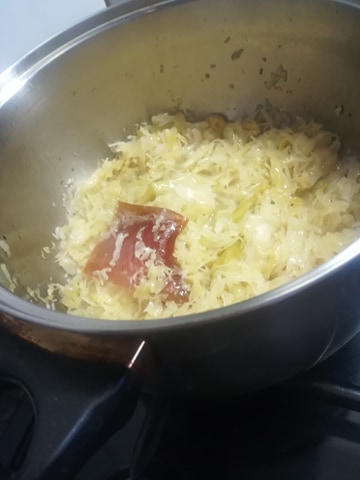 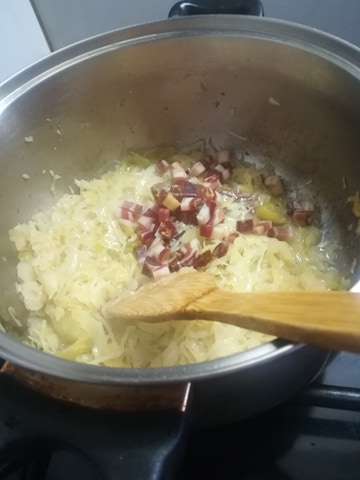 Luk stavit prži dok ne dobije boju
Dodati špek i kožu od špeka
Dodat kiselo zelje 
Pirjati zelje dok ne omekša
Začiniti zelje
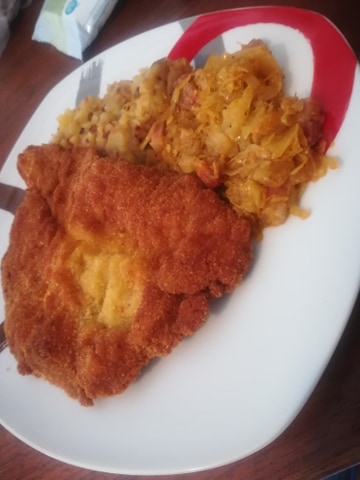